Development of a canine epidermis equivalent model for evaluation of sensitization
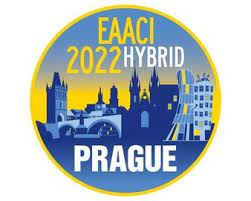 Marques M.1, Nunes J.2, Ustymenko B. 1, Lagoa, T . 3, Fialho L.3,4, Martins L.3,4, Burke A.2,5, Souza E.F.6, Filho C.M.C.6, Craveiro A.C.6, Costa A.R. 1,7, Branco S.3,4, Antunes C.M.1,7
A multilayer (3-4 cell-layer thick) of canine keratinocytes was developed in air-lift culture, exhibiting functional characteristics of the normal epidermis.
Results
Background
Canine atopic dermatitis (cAD) is a genetic-predisposed allergic and pruritic inflammatory skin condition, associated with sensitization to environmental allergens. A histotypical cell cultured-derived tissue may be used to replace animal testing and are is imperative to avoid armful, drawn-out tests to assess chemicals for their capacity to disrupt skin or cause sensitization. 
The aim of our study was to develop a histotypical canine epidermis equivalent, that could be used for the assessment of skin irritation and sensitization, useful in studies of cAD pathogeny and pharmacology.
1. A stratified epidermal-like tissue was originated, confirmed by histological analysis
3. The model responded adequately to the positive (5% SDS) and negative (PBS) controls of the irritation test
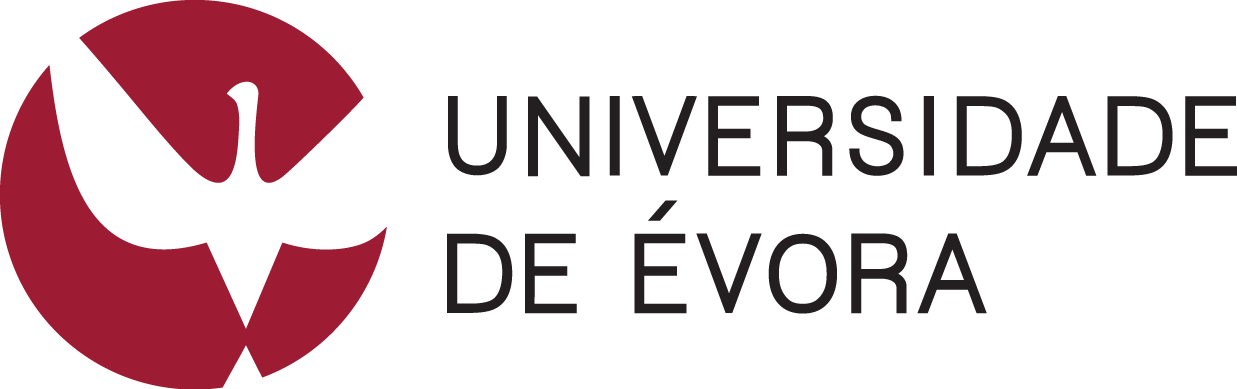 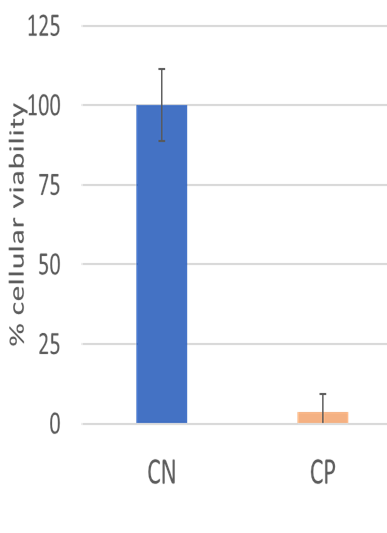 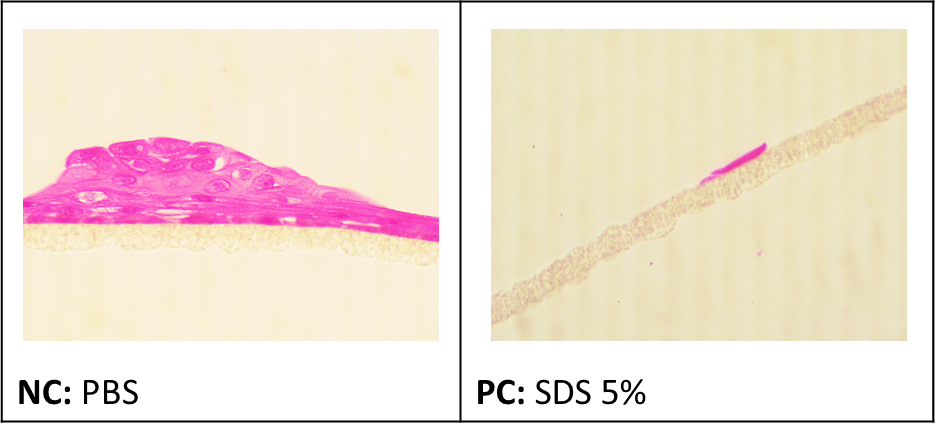 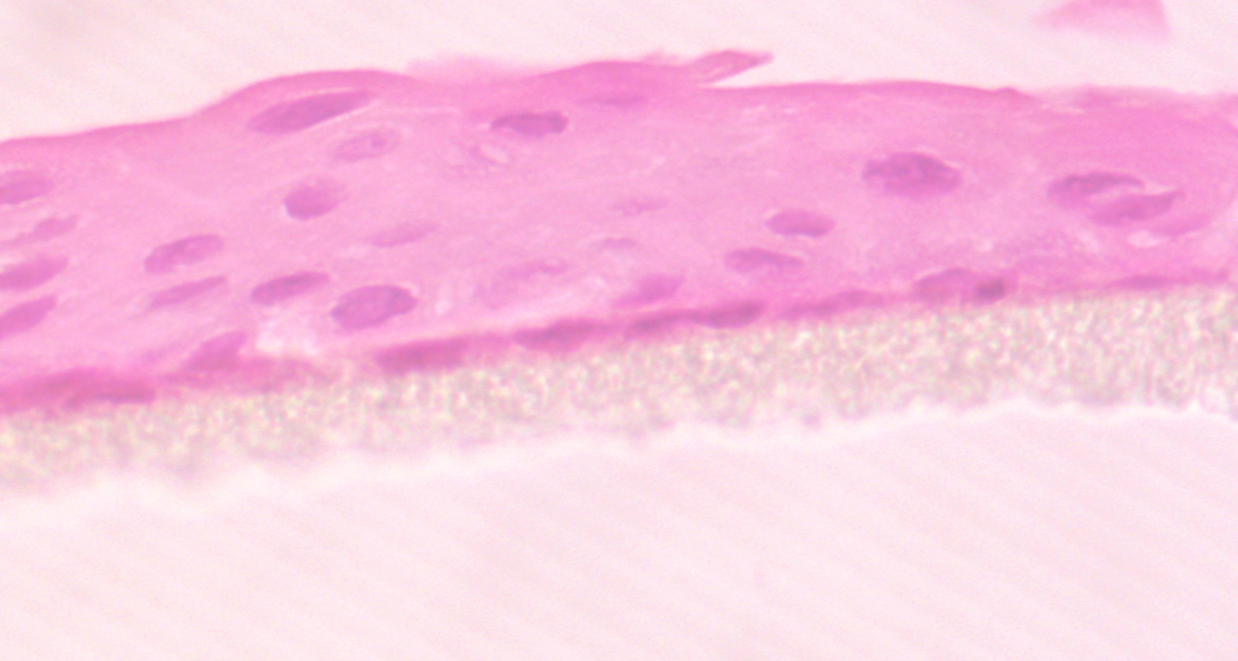 1Institute of Earth Sciences - ICT,
2Department of Chemistry, School of Sciences and Technology, University of Évora, Portugal;
 3Mediterranean Institute for Agriculture, Environment and Development – MED;
4Department of Veterinary Medicine, School of Sciences and Technology, University of Évora, Portugal; 
5Institute for Research and Advanced Learning – LAQV;
 6BRinova Biochemistry Lda. , Évora, Portugal; 
7Department of Health and Medical Sciences, School of Health and Human Development, University of Évora, Portugal. 
8Curae Vet Veterinary Clínics, Estremoz and Vila Viçosa, Portugal.
NC
PC
2. The model showed an adequate impermeabilization after 0.1% Triton X-100 exposure for 4h
4. The model responded adequately to the positive [20% salicylic acid in AOO (acetone and olive oil 4:1)] and negative (PBS and AOO) controls of the sensitization tests
Methods
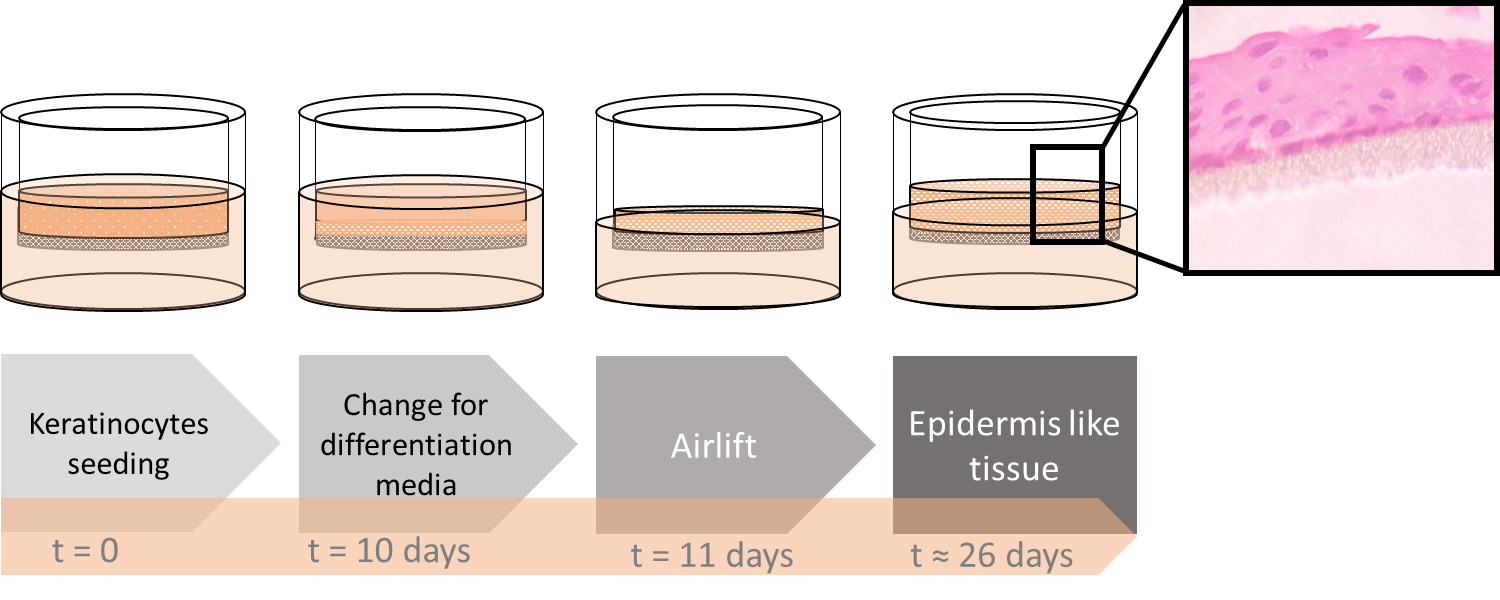 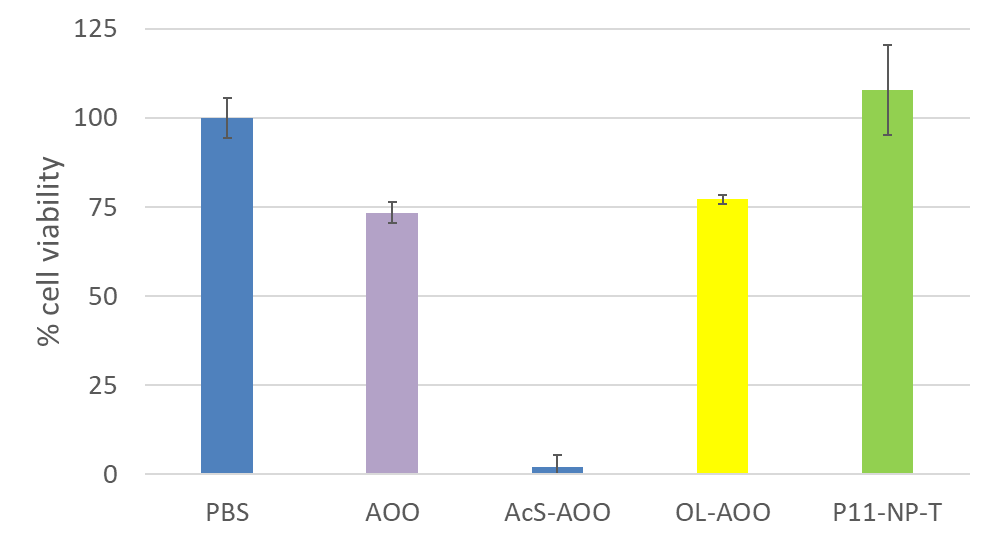 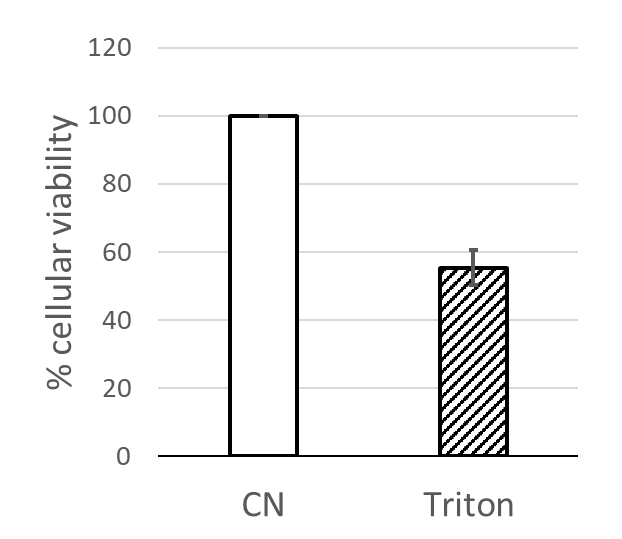 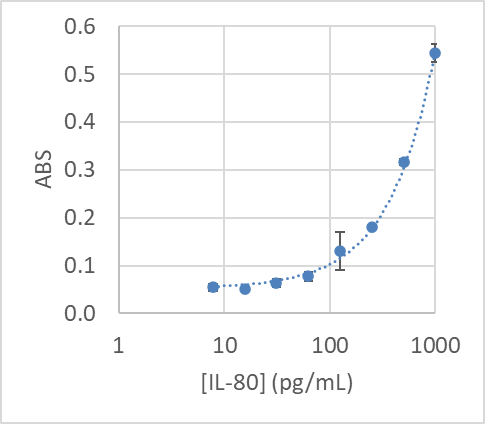 Canine keratinocytes progenitor cells were seeded in air-lift culture, using an adapted version of the CELLnTEC protocol. 
Irritation and sensitization protocols were adapted from human equivalent validated tests. IL-18 was measured by ELISA.
For histological analysis, samples fixed in neutral-buffered formalin and paraffin sections were routinely processed for biopsies and stained with hematoxylin and eosin.
Acetilsalicilic  acid (40%) induced 95% reduced viability, with IL-18<30 pg/mL, showing to be irritating but not a sensitizering agent, as expected.
NC
Conclusions
This is a promising canine epidermis model that can be used for the study of skin-derived cAD triggering factors, and in the development and evaluation of new drugs for topical applications.
Acknowledgements: Project co-financed by the European Union Fund – Portugal 2020, Alentejo 2020 – Ref. 03/SI/2017 (ALT20-03-247-FEDER-033578).
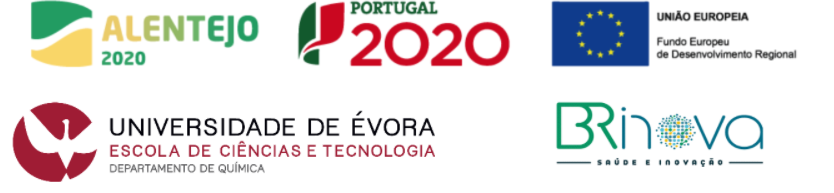